Smart Cap
Teaching Material for 
Smart Capor 
Improving current Emissions Trading Systems
by Larry Karp1 & Christian Traeger2,3
1 ARE, UC Berkeley2 Economics, University of Oslo, Norway3 ifo Institute for Economic Research, Germany
Karp & Traeger
1
[Speaker Notes: US Global Change Research Program (2000), “Climate Change Impacts on the United States The Potential Consequences of Climate Variability and Change” (http://www.usgcrp.gov/usgcrp/Library/nationalassessment/overview.htm)

PEW 101]
Smart Cap
Background: CO2 Regulation
By 2023
47 national jurisdictions regulate 
over 23% of global greenhouse gas emissions by either a
carbon tax (price regulation) or a
cap and trade system (quantity regulation with certificate trading)
(World Bank’s Carbon Pricing Dashboard 2023)

Following the Paris Agreement 
88 countries consider/are in train of implementing either a tax or a cap and trade
At 2022 carbon prices
the European Emissions Trading System (ETS) has an annual market value of 
around 150 billion USD, more than double its 2021 value
Karp & Traeger
2
[Speaker Notes: Biggest in emissions currently being created in China
Singapore and South Africa about to introduce carbon taxes
EU ETS current market value of ~ 40 Billion USD, California regional ETS value of ~ 6.5 Billion USD]
Smart Cap
Carbon Pricing Around The World
Greenish: Emissions Trading. Redish: Carbon Tax. Striped: Both. Yellowish: under consideration.
The World Bank. 2021. “State and Trends of Carbon Pricing 2021” (May), World Bank, Washington, DC.
Karp & Traeger
3
[Speaker Notes: The World Bank. 2021. “State and Trends of Carbon Pricing 2021” (May), World Bank, Washington, DC. Doi: 10.1596/978-1-4648-1728-1. License: Creative Commons Attribution CC BY 3.0 IGO]
Smart Cap
Background: Issues
Issues with current cap & trade systems
Prices dropped substantially and repeatedly as a result of 
Macroeconomic recession
Unforeseen cost reductions including through technological progress
Other factors including unexpected changes in fossil fuel provision 
Slow policy (regulatory) response   
Slow regulatory process
Inefficient measures like backloading in EU ETS (& issues with Market Stability Reserve) 
Long-standing concern that taxes are more efficient than wide-spread cap & trade

As a result: 
Cheap abatement left on the table during some periods
hefty price increases at short note during other periods
Karp & Traeger
4
[Speaker Notes: Biggest in emissions currently being created in China
Singapore and South Africa about to introduce carbon taxes
EU ETS current market value of ~ 40 Billion USD, California regional ETS value of ~ 6.5 Billion USD]
Smart Cap
Some Insights in the Literature
When to use taxes or quantities?
Weitzman’s (1974) Prices vs Quantities:  Static setting or ‘flow pollution’ -> taxes preferred if damage convexity < cost convexity
For stock pollutants such as CO2 and other greenhouse gases (e.g. Hoel & Karp (2001,2002), Pizer (2002), Newell & Pizer (2003), Karp & Zhang (2005), Fisher & Springborn (2011), Heutel (2012), Stavins (2020))->  Find that taxes are more efficient
Hybrid policies: combine aspects of tax & cap:
Theory: How to reveal necessary information (e.g., Kwerel (1977), Dasgupta et al. (1980), Montero (2007), Kelly & Boleslavsky (2014))-> First best or closer to first best in principle, but somewhat complicated
Practice: Cap & Trade combined with effective tax at price floor or ceiling (e.g. Roberts & Spence (1976), Weitzman (1978), Pizer (2002), Fell et al (2012))-> Practical, but still inefficient 
Moving towards a first best implementation: Requate Unold (2001), Kollenberg & Taschini (2016), Karp & Traeger’s (2024) Smart Cap.
Karp & Traeger
5
Smart Cap
Overview of the Lecture
I. We introduce:
Smart tax: the optimal non-linear tax on emissionsIssue: all market participants have to observe aggregate emissions in real time 
Smart cap: a practical mechanism to implement the optimal non-linear tax
in a cap and trade framework
accounting for the informational short-comings and delays
II. We discuss the case of stock pollutants and analyze
the optimal non-linear price-quantity relation (smart tax and cap)
how technology diffusion affects the slope of the smart tax
Extend Weitzman’s criterion for taxes vs quantities to the stock pollution setting: -> compare smart tax slope (not damage convexity)  to cost convexity
Karp & Traeger
6
Smart Cap
I - The Static World
Weitzman’s classic setting: 
Firms emit a pollutant (E) realizing marginal benefits from emitting 
Pollutant causes Marginal Social Damages (MD) 
Regulator does not know firms’ benefits at the time of regulation (either because of time delay of because of asymmetric information)
Note: 
Marginal Benefits MB from emitting are equal to marginal abatement costs MAC

Assumptions:
Partial equilibrium setting with
Welfare = quadratic firm benefits - quadratic social damages
Leading to linear MD and marginal abatement cost (MAC) curves
Karp & Traeger
7
[Speaker Notes: Issue with tax: 
Central real time emission monitoring required
Politically Cap & Trade preferred
Individual firm is ignorant of aggregate expected emissions]
Smart Cap
I - The Static World
Social optimality equates
Marginal damages (MD)   =   Marginal benefits from emitting (or MAC)
Solid: expected MAC realization;   Dashed: other possible MAC realizations
Marginal Benefits from Emitting (MAC)
Price
Marginal Damages from Emitting
Optimal Allocation at high MB realization
p*(E)
Optimal Allocation at expectedMB realization
Optimal Allocation at low
MB realization
MAC’
MAC’’
Emissions E
Karp & Traeger
8
[Speaker Notes: Issue with tax: 
Central real time emission monitoring required
Politically Cap & Trade preferred
Individual firm is ignorant of aggregate expected emissions]
Smart Cap
I - The Static World: Tax vs Cap
Observe:    Flatter MD curve
-> Lower Welfare Loss under Tax
Price Regulation (Tax):
MB = Marginal Benefits from Emitting
Market Equilibrium Cap
Price
MD = Social Cost of Carbon
Welfare Loss under Cap
Optimal Allocation 
at high MB realization
Welfare Loss under Tax
Tax
Market Equilibrium Tax
Higher than expected MB realization
Emissions
Cap
Karp & Traeger
9
Smart Cap
I - The Static World: Tax vs Cap
Weitzman (1974) “Prices vs. Quantities”:
Setting: 
Static or Flow Pollution
Pollutant only affects consumer welfare during period of emitting

Finding: Whenever
 marginal damages from emissions (MD)
	less steeply sloped than
marginal benefits from emitting (MB)    (=abatement cost)
A tax implies lower welfare losses from uncertainty than cap and trade

Common argument: 
MD from CO2 (the Social Cost of Carbon) is very shallow, so tax better
But: Not a flow pollution problem
Karp & Traeger
10
[Speaker Notes: UPDATE]
Smart Cap
I - The Static World: Hybrid
Regulator commits to buy (floor) and sell (ceiling) certificates to maintain price in bounds
Hybrid System:
MB = Marginal Benefits from Emitting
Price
MD = Social Cost of Carbon
Safety Valve (=high tax)
p*
Welfare Loss Hybrid
Standard Cap Region
Price Floor (=low tax)
MAC’’
Emissions
q*
Karp & Traeger
11
[Speaker Notes: e.g. Burtraw et. al (2010), Fell et. Al (2012)]
Smart Cap
I - The Static World: The Smart Tax
“SMART TAX” in static setting: 
A non-linear tax equal to Marginal Damages
red line
Marginal Benefits from Emitting (MAC)
Price
Marginal Damages from Emitting
Optimal Allocation at high MB realization:
Market Equilibrium
if red line=smart tax
p*(q)
Optimal Allocation at low MB realization:
Market Equilibrium
if red line=smart tax
MAC’
MAC’’
Emissions q
Karp & Traeger
12
[Speaker Notes: Issue with tax: 
Central real time emission monitoring required
Politically Cap & Trade preferred
Individual firm is ignorant of aggregate expected emissions]
Smart Cap
I - The Static World: Issues with The Smart Tax
Individual firm has little information about aggregate emissions and, thus, expected price when taking its production decision
Politically cap & trade seems preferred
Marginal Benefits from Emitting (MAC)
Requate & Unold (2001):

Suggest implementing a “staircase” approximation in a cap and trade system using options
Great idea
Problematic if prices move up and down due to repeated shocks
Price
MD
p*(q)
MAC’
MAC’’
Emissions q
Karp & Traeger
13
[Speaker Notes: Issue with tax: 
Central real time emission monitoring required
Politically Cap & Trade preferred
Individual firm is ignorant of aggregate expected emissions]
Smart Cap
I - The Static World: The Smart Cap
Karp & Traeger
14
Smart Cap
I - The Static World: The Smart Cap
Smart Cap
Karp & Traeger
15
Smart Cap
II.1 - Dynamic World: Intuition (smart tax)
Intuition: Assume a green technology innovation 
Lowers abatement costs and thus MB curve, thereby
Reducing future equilibrium emissions, thereby
Reducing marginal damages of a ton of CO2 emitted today
-> The shift of the MAC curve implies a correlated shift of the MD curve!
Price
MB or MAC
MD = Social Cost of Carbon
Optimal Allocations
MD curve 
Is no longer policy benchmark(precisely: None of the MD curves)
Slope relative to MB curve is no longer  tax vs quantity efficiency measure
Related: Stavins (1996), Weitzman (1974): correlated shocks to MD and MB curve
Emissions
Karp & Traeger
16
Smart Cap
II.1 - Dynamic World: Intuition (smart tax)
Other scenarios:
Left: Gentle slope of MD curve, yet cap and trade delivers first best 
Right: Optimal nonlinear tax “Price(Emissions)” can even slope down











Can these scenarios really happen? What can we say quantitatively?
Price
Optimal
Price
MB
MD = SCC
MB
MD = SCC
Optimal
Emissions
Emissions
Karp & Traeger
17
[Speaker Notes: Can these happen in full model?]
Smart Cap
II.2 - Dynamic World: Linear Quadratic Model
Karp & Traeger
18
[Speaker Notes: Emissions price to be constant. If certificate price increases I have to allow more emissions per certificate to keep price constant Consider expressing in paper also for normalizing in terms of a=1.]
Smart Cap
II.2 - Dynamic World: Theoretical Results Smart Tax
Assumption: Convex damages (positive slope of MD curve)                      and positive technology persistence 
Proposition 1: Under immediate full adoption of technological innovation (α=1)
the smart tax always has a positive slope
the smart tax increases more steeply in present emissions than the SCC  (SCC for any given shock realization)
Proposition 2 (general α): For any well-defined model specification
exists αcrit in (0,1) such that the slope of the smart tax is 
vertical at α = αcrit -> standard cap is first best 
positive for α > αcrit and steeper than the slope of SCC
negative for α < αcrit .
Under mild conditions (see paper’s Proposition 2) and assuming a tâtonnement process:
The smart tax supports the optimal emission level as a globally stable competitive equilibrium.
Karp & Traeger
19
[Speaker Notes: For prop 1 second statement implies first…]
Smart Cap
II.2 - Dynamic World: Theoretical Results
Proposition 4 (Smart Cap) : 
If α > αcrit (smart tax has positive slope), then the conversion function (formula see paper) implements the first-best emission level as a stable competitive equilibrium. The redemption function increases in the certificate price. 
If α < αcrit (smart tax has negative slope), then the conversion function (formula see paper) implements the first-best emission level as a stable competitive equilibrium on a limited domain. The redemption function falls in the certificate price. 
More generally, the smart cap is stable if the smart tax is increasing in emissions, and it is stable if the smart cap is decreasing in the certificate price (Proposition 2).
Proposition 5 (Extension of Weitzman’s ranking criterion to stock pollutants) : 
With stock pollutants, (standard) taxes welfare-dominate (standard)quotas if and only if the slope of the smart tax is less than the slope of the marginal abatement cost.
Karp & Traeger
20
[Speaker Notes: For prop 1 second statement implies first…]
Smart Cap
Quantification
Climate: we use the TCRE model:
Temperature is proportional to cumulative historic emissions (IPCC 2013)
Even if approximation, better temperature dynamics than DICE (before 2023 version)
                       : ,          are cumulative emissions/temperature and       =1

Damage: 
Baseline scenario: calibration to DICE’s 1% damage at 2C warming
Concerned scenario: no damages at current 1C, 5% at 3C (more convex)

Technology: 
Assumption: technological innovation is fully persistent : ρ=1
We vary adopted share α of innovation during 5 year commitment period:

Abatement cost (or benefit of emissions) 
Calibrated to DICE (and falling over time), see paper
Time preference: Annual rate of pure time preference of 1.5%   (variation with 0.5%). Note: LQ partial equilibrium model w/o baseline growth
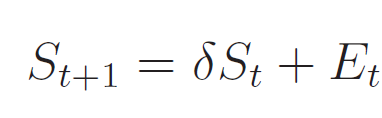 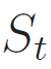 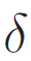 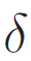 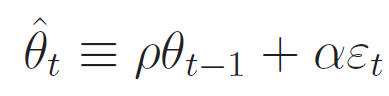 Karp & Traeger
21
[Speaker Notes: For prop 1 second statement implies first…]
Smart Cap
II.3 - Dynamic World: Quantitative Results
1. Immediate Full Adoption of Technological Innovation (α=1):
Notes: 
The SCC line in the smart tax graph assumes expected realization (for other realizations it shifts up and down keeping the slope)
The smart cap graph depicts total cap (Q*Conversion Fct). It assumes: certificate number Q = optimal emissions under expected realization
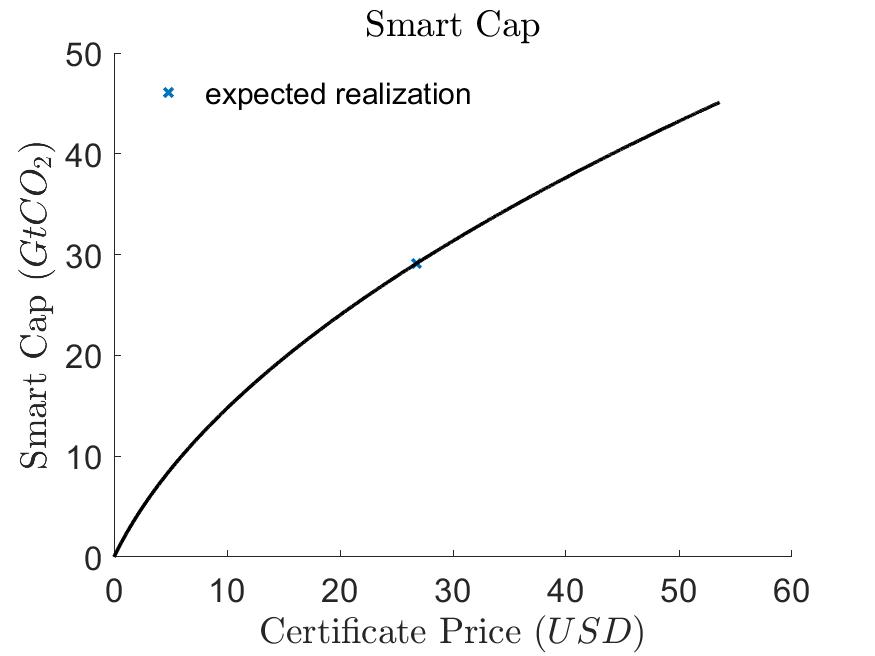 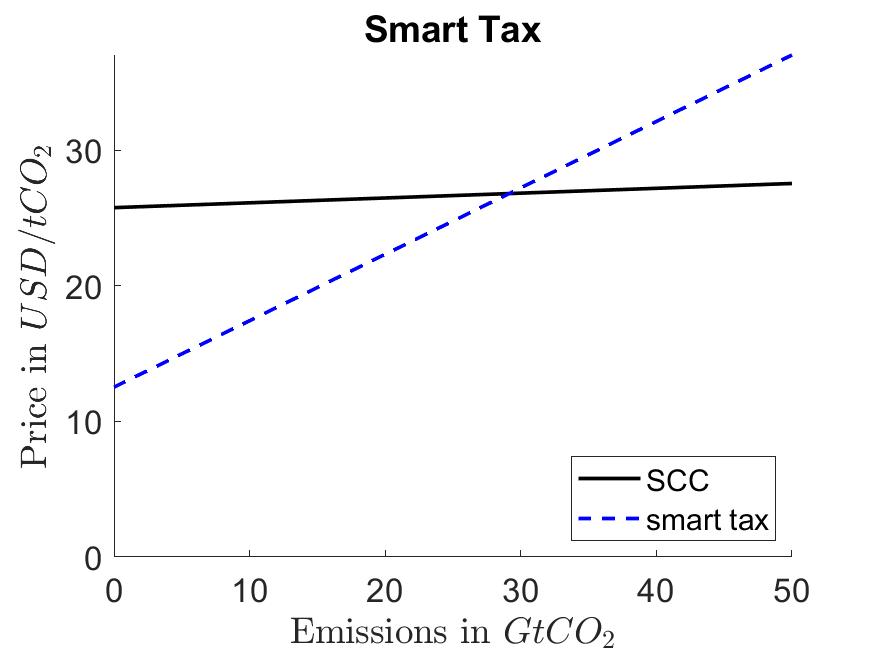 Karp & Traeger
22
[Speaker Notes: For prop 1 second statement implies first…]
Smart Cap
II.3 - Dynamic World: Quantitative Results
2. Partial Adoption of Technological During Commitment Period












with partial adoption during the commitment period:
Smart tax becomes steeper: Price more responsive to quantity change
Smart cap becomes less responsive: Quantity becomes less responsive
Lower adoption share α(more delayed adoption) makes standard “fix” (or dumb ☺) cap more attractive.    Intuition: Future technology adoption increases SCC shift.
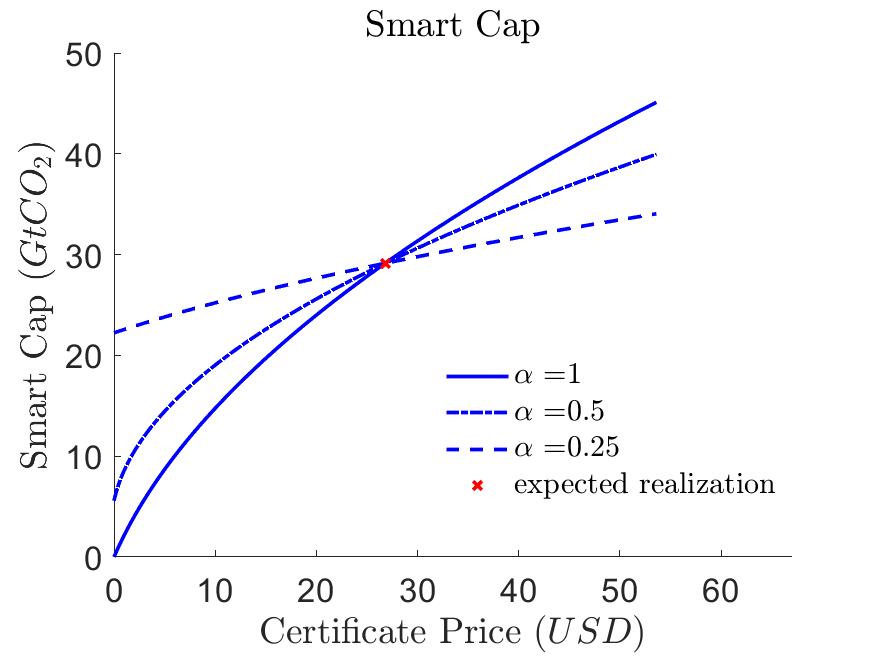 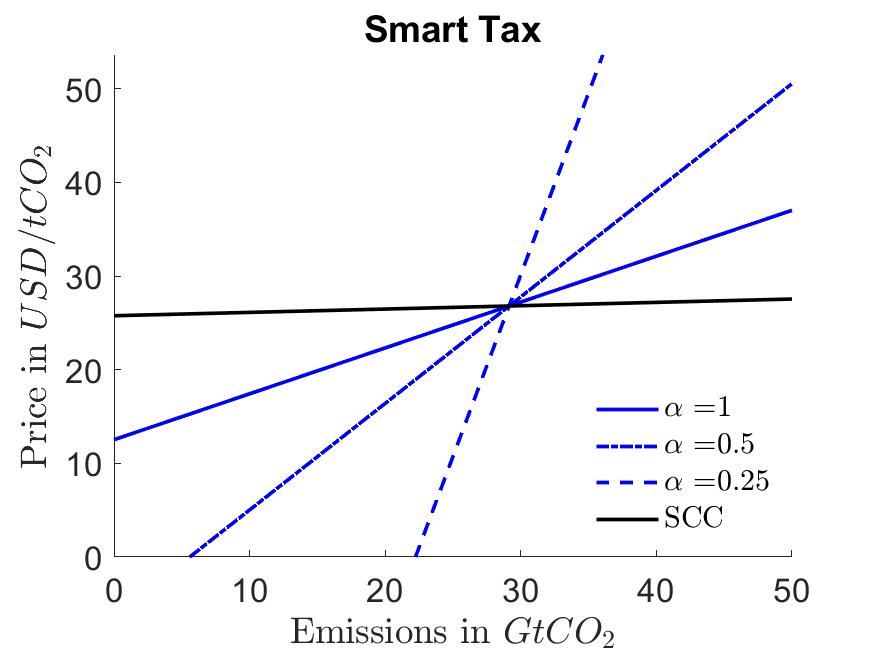 Karp & Traeger
23
[Speaker Notes: For prop 1 second statement implies first…]
Smart Cap
II.3 - Dynamic World: Quantitative Results
3. The “concerned” scenario: More convex damages:














Here with α= 0.25 smart tax and redemption function are decreasing. Both policy instruments still result in stable competitive equilibria. 
Here a better than expected green realization lowers future emissions and, thus, SCC more than it lowers current marginal abatement costs. 
As a result firms are allowed to emit more if price falls  
Here, a standard cap is better than a standard tax.
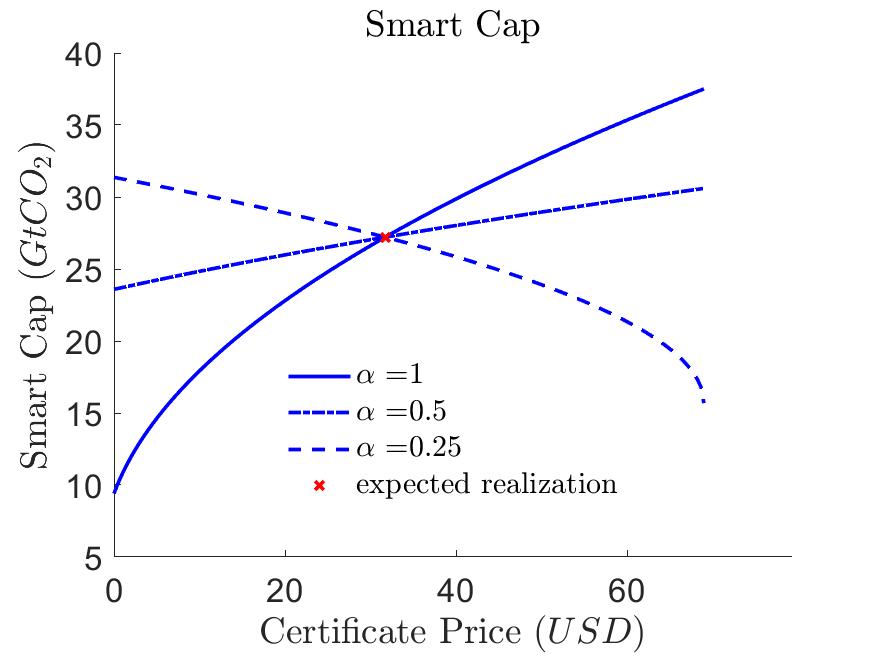 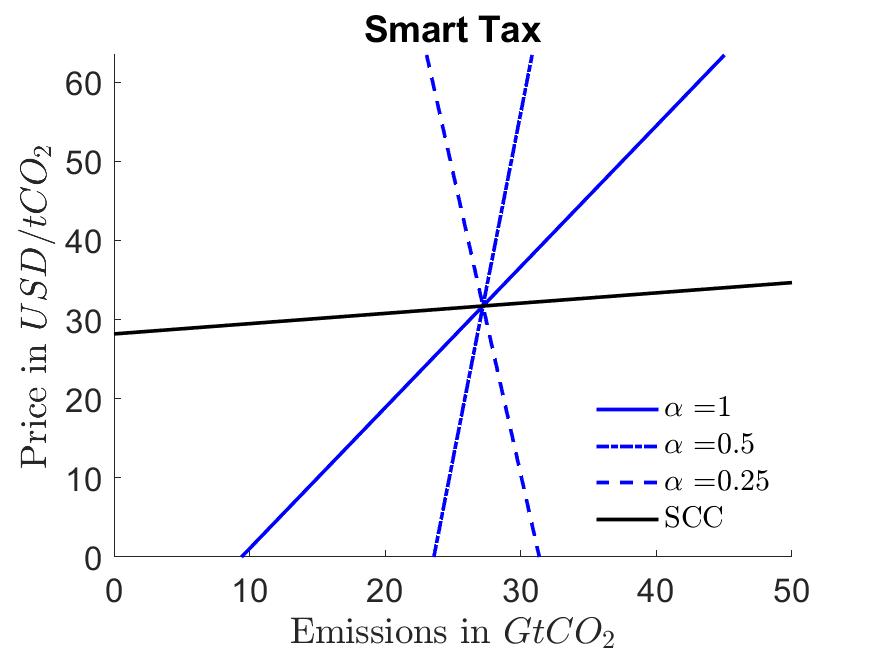 Karp & Traeger
24
[Speaker Notes: For prop 1 second statement implies first…]
Smart Cap
III.4 Further Comments
Market Power:  
If a smart cap q (p) is designed for full competition: Monopsonist exercises market power by reducing level of emissions below first best if and only if  slope of corresponding smart tax is positive.
The policy maker can induce an optimal emission allocation using a smart cap designed for market power. 

Smart cap offers an “optimal political compromise”:
Firms are better protected from too high price shocks
Social/Environmental concern better protected from too low a carbon price
Karp & Traeger
25
Smart Cap
III.4 Banking & European Market Stability Reserve
Banking and interperiod trading of Certificates:
A common mechanism to smooth shocks in cap and trade systemsis to allow for banking of certificates from one period to the next
Works only if it is optimal to bank (borrowing is difficult for liability reasons)
Smart Cap includes its own mechanism for smoothing shocks,so banking is not required but can be combined if desired
Comparison to EU ETS market stability reserve (MRS): 
MRS & Smart Cap can both be used to counteract low certificate prices
MRS achieves reduction by canceling banked certificates
MRS thereby reduces the shock smoothing response of a classical cap and trade system by limiting the effectiveness of banking
By contrast a Smart Cap increases the shock-smoothing response
Karp & Traeger
26
Smart Cap
III.4 More on incentives
Karp & Traeger
27
[Speaker Notes: No speculative attack – but then again other than pound and Bretton Woods, certificates are finite so not sure how promising to bet on price underneath floor against a government]
Smart Cap
III.4 Practical Points regarding Implementation
Trading “certificates” rather than “tons of CO2”:
Similar to existing ITQs in fishery (Individual transferable fishing quotas)
There we trade shares of a (fish-) pie whose size is directly set by policy maker
Here: trade shares of a (carbon-) pie whose size is endogenously set by the market
For major markets arbitrageurs can/will offer “ton CO2 certificates/derivatives”

EU requires unanimity rules for price instruments:
smart cap remains a quantity regulation, yet even more efficient than a tax

In case trading a “non-ton” still politically infeasible:
Use previous periods price in present period or
At least use smart tax for individual certificate auctionsannounce offer curve early on so markets anticipate
If also that is too much asked: At the very least let auctioned quantity be a function of the price of previous auction(s)
Still major efficiency improvement, even if policy response is delayed and certificates already on the market are not affected. Yet, anticipation effects will counteract these short-comings.
Karp & Traeger
28
Smart Cap
Conclusions
Dynamic Model of First Best Policy in “Taxes vs Quantities” World
Cost shocks also shift  “MD curve”  (here = Social Cost of Carbon)
Smart tax traces out optimal price-quantity response
Smart tax usually steeper than “MD=SCC curve”, can even be vertical (std cap first best) or slope down

Smart Cap :
Trade certificates. Price determines CO2 conversion. 
Contracts or expands the cap in response to the market price
Implements optimal price-quantity response with minimal information requirement 
Is an “optimal compromise” between cap & tax both economically & politically
Employs & only slightly modifies existing institutions 
Has a better incentive structure than standard cap & hybrid system
Karp & Traeger
29
[Speaker Notes: Incentives:
For Hh, firm: moral incentive not eliminated
For regulator: Doesn’t have to buy certificates, less susceptible to ex-post lobbying]
Smart Cap
Bibliography
Boleslavsky, R. & Kelly, D. L. (2014), ‘Dynamic regulation design without payments: The importance of timing’, Journal of Public Economics 120, 169–180.
Dasgupta, P., Hammond, P. & Maskin, E. (1980), ‘On imperfect information and optimal pollution control’, The Review of Economic Studies 47(5), 857–860.
Fell, H., Burtraw, D., Morgenstern, R. D. & Palmer, K. L. (2012), ‘Soft and hard price collars in a cap-and-trade system: A comparative analysis’, Journal of Environmental Economics and Management 64, 183–198.
Fischer, C. & Springborn, M. (2011), ‘Emissions targets and the real business cycle: Intensity targets versus caps or taxes’, Journal of Environmental Economics and Management 62, 352–366.
Heutel, G. (2012), ‘How should environmental policy respond to business cycles? optimal policy under persistent productivity shocks’, Review of Economic Dynamics 15, 244–264.
Hoel, M. & Karp, L. (2001), ‘Taxes and quotas for a stock pollutant with multiplicative uncertainty’, Journal of Public Economics 82, 91–114.
Hoel, M., & Karp, L. (2002). Taxes versus quotas for a stock pollutant. Resource and Energy Economics, 24(4), 367-384.
Montero, J.-P. (2008), ‘A simple auction mechanism for the optimal allocation of the commons’, American Economic Review 98(1), 496–518.
Karp, L., & Traeger, C. (2024). Smart Cap. Journal of the European Economic Association. Forthcoming 2024. Main reference for the present results. 
Karp, L., & Traeger, C. (2024). Taxes versus quantities reassessed. Journal of Environmental Economics and Management, 102951.
Karp, L. & Zhang, J. (2005), ‘Regulation of stock externalities with correlated abatement costs’, Environmental and Resource Economics 32, 273–299.
Kollenberg, S. & Taschini, L. (2016), ‘Emissions trading systems with cap adjustments’, Journal of Environmental Economics and Management 80, 20–36.
Karp & Traeger
30
Smart Cap
Bibliography
Kwerel, E. (1977), ‘To tell the truth: Imperfect information and optimal pollution control’, The Review of Economic Studies 44(3), 595–601.
Newell, R. G. & Pizer, W. A. (2003), ‘Regulating stock externalities under uncertainty’, Journal of Environmental Economics and Management 45, 416–432.
Pizer, W. A. (2002), ‘Combining price and quantity controls to mitigate global climate change’, Journal of Public Economics 85, 409–434.
Stavins, R. N. (2020), ‘The future of u.s. carbon-pricing policy’, Environmental and Energy Policy and the Economy 1, 8–64.
Requate, T. & Unold, W. (2001), ‘Pollution control by options trading’, Economic Letters 73, 353–358.
Roberts, M. J. & Spence, M. (1976), ‘Effluent charges and licences under uncertainty’, Journal of Public Economics 5, 193–208.
Weitzman, M. L. (1974), ‘Prices versus quantities’, Review of Economic Studies 41, 477–491.
Weitzman, M. L. (1978), ‘Optimal rewards for economic regulation’, American Economic Review 68(4), 683–691.
The World Bank. 2021. “State and Trends of Carbon Pricing 2021” (May), World Bank, Washington, DC. Doi: 10.1596/978-1-4648-1728-1. License: Creative Commons Attribution CC BY 3.0 IGO
Karp & Traeger
31
Smart Cap
Appendix: The Linear Quadratic Model
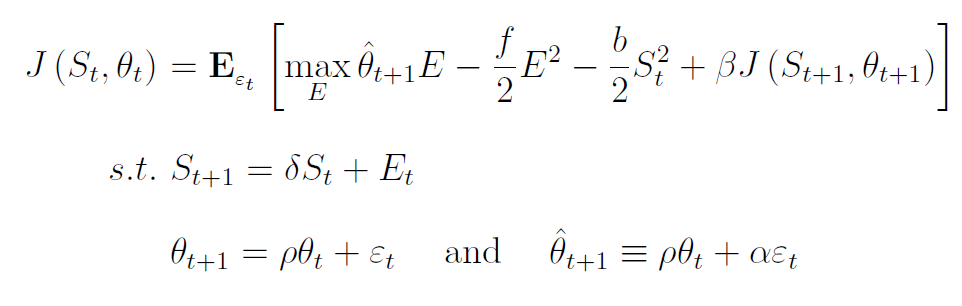 Partial adoption in present period
Karp & Traeger
32
Smart Cap
Appendix: Partial/Slow Technology Adoption
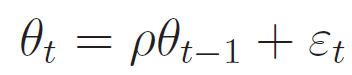 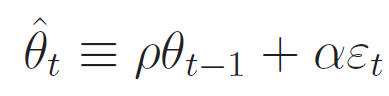 Karp & Traeger
33
[Speaker Notes: Emissions price to be constant. If certificate price increases I have to allow more emissions per certificate to keep price constant Consider expressing in paper also for normalizing in terms of a=1.]
Smart Cap
More Detail: technology trend plus stochastic deviation
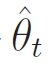 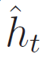 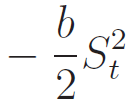 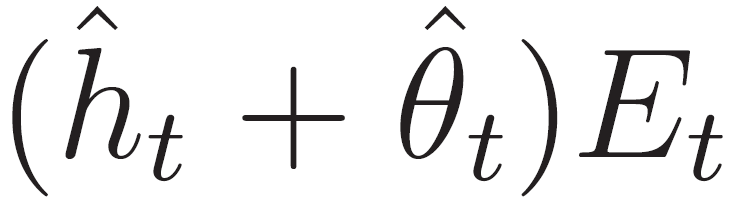 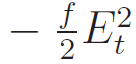 emission benefits        stock damages
Karp & Traeger
34